arbeidsmarkt
marktmodel of onderhandelingsmodel?
De arbeidsmarkt
Onderhandeling over arbeidsvoorwaarden
Factoren die invloed hebben op de arbeidsmarkt
Arbeidsmarkt vraag naar en aanbod van de productiefactor arbeid
Vraag
Aanbod
Bedrijven vragen arbeid

WERKGELEGENHEID en VACATURES
Personen bieden hun arbeid aan

BEROEPSBEVOLKING
vraag naar arbeid
totale bevolking
te jong (<15)
beroepsgeschiktebevolking
te oud (>74)
Werkgelegen-heid
vacature
BEROEPSBEVOLKING
niet-actieven
personen
arbeidsjaren
deeltijdwerk
werkzame deelberoepsbevolking
werkloze deelberoepsbevolking
Werkgelegenheid
2020
2021
Op een school worden in totaal 1.500 lessen per week gegeven.
Een docent met een volle baan moet 25 uur les geven per week.
Op deze school werken 90 docenten.

Werkgelegenheid in personen:
	90 mensen hebben werk
Werkgelegenheid in arbeidsjaren:
	(1.500/25 =) 60 volledige banen / arbeidsjaren
Een jaar later worden nog steeds in totaal 1.500 lessen per week gegeven.
Een volle baan blijft 25 lesuren per week.
Door personeelsmutaties werken er nu 95 docenten op deze school.

Werkgelegenheid in personen:
	95 mensen hebben werk
Werkgelegenheid in arbeidsjaren:
	(1.500/25 =) 60 volledige banen / arbeidsjaren
stijging p/a-ratio
meer deeltijdbanen
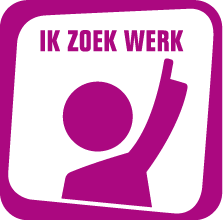 Aanbod van arbeid
totale bevolking
te jong (<15)
te oud (>74)
beroepsgeschiktebevolking
niet-actieven
BEROEPSBEVOLKING
arbeidsongeschikt
huisvrouw
student
werkzame deelberoepsbevolking
werkloze deelberoepsbevolking
zelfstandig
loondienst
Arbeidsmarkt als marktmodel
10
Vraaglijn daalt:
hoe lager het loon, hoe aantrekkelijker arbeid voor bedrijven wordt, hoe hoger de vraag naar arbeid

Aanbodlijn stijgt:
hoe hoger het loon, des te aantrekkelijker het is om je aan te bieden als arbeidskracht

Bij werkloosheid is het aanbod arbeid > de vraag naar arbeid

Conclusie marktmodel:het loon is te hoog
Qv
8
Qa
6
prijs (loon × 1.000 euro per maand)
4
L*
2
2
4
6
8
10
hoeveelheid × mln personen
Model vs Werkelijkheid
Een marktmodel gaat uit van:
homogeen product, 
volledige informatie
een onzichtbaar prijsmechanisme: vraag en aanbod leiden tot een evenwichtsprijs, het loon
In werkelijkheid:
is arbeid een heterogeen product
is er informatie-ongelijkheid
komt loon tot stand via onderhandeling
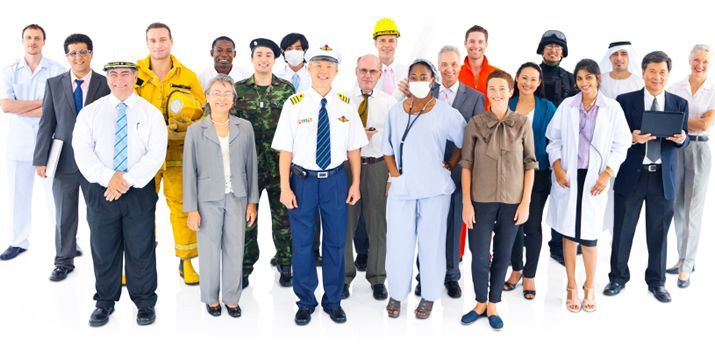 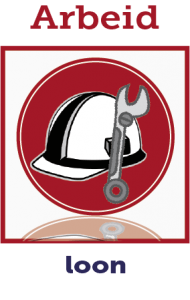 Verhouding op de arbeidsmarkt
Krappe arbeidsmarkt(de productiefactor is nauwelijks nog beschikbaar)
Ruime arbeidsmarkt(de productiefactor is ruim beschikbaar)
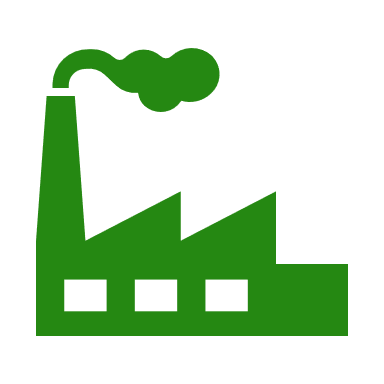 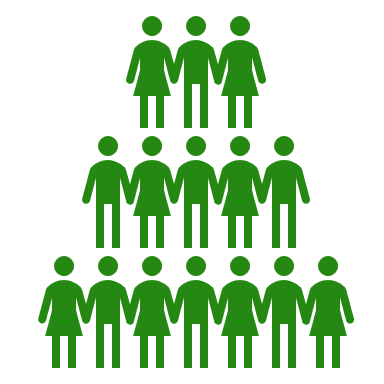 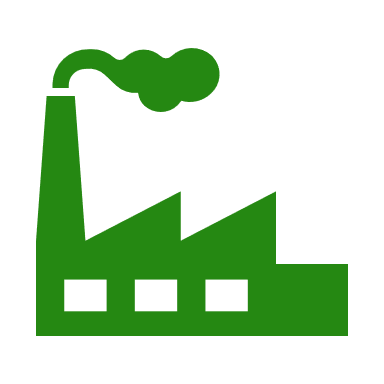 veel vacatureslage werkloosheid
weinig vacatureshoge werkloosheid
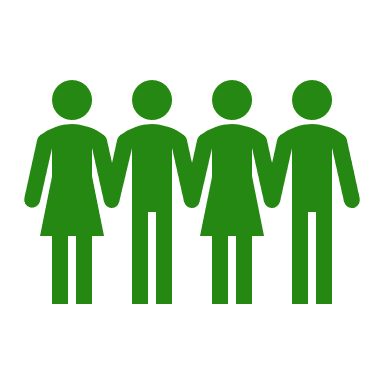 weinig vraag
veel aanbod
veel vraag
weinig aanbod
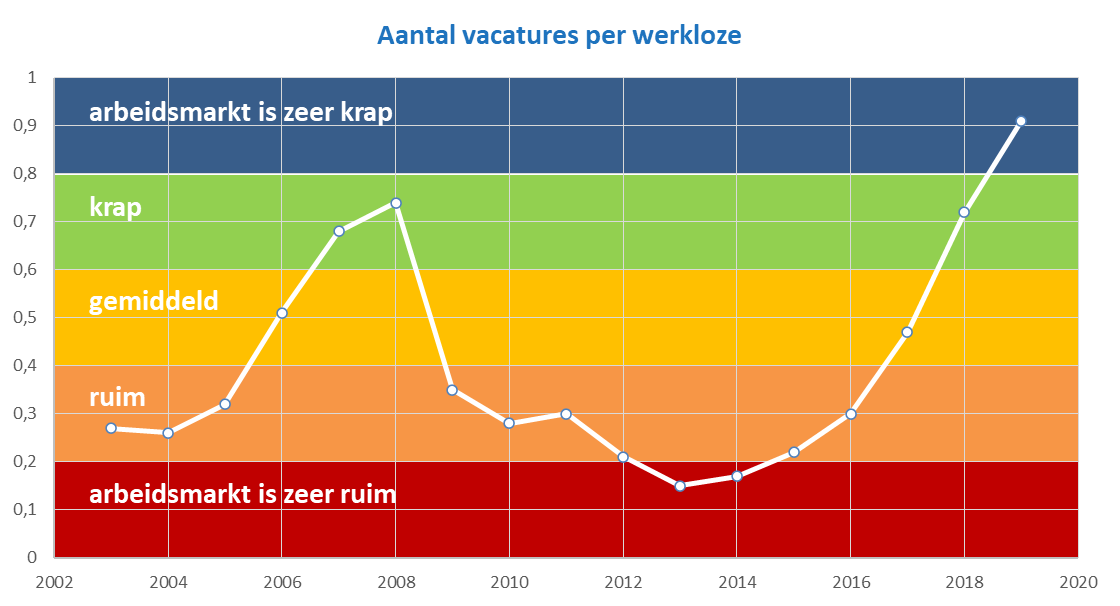 Onderhandeling
Lonen/arbeidsvoorwaarden komen tot stand via onderhandeling
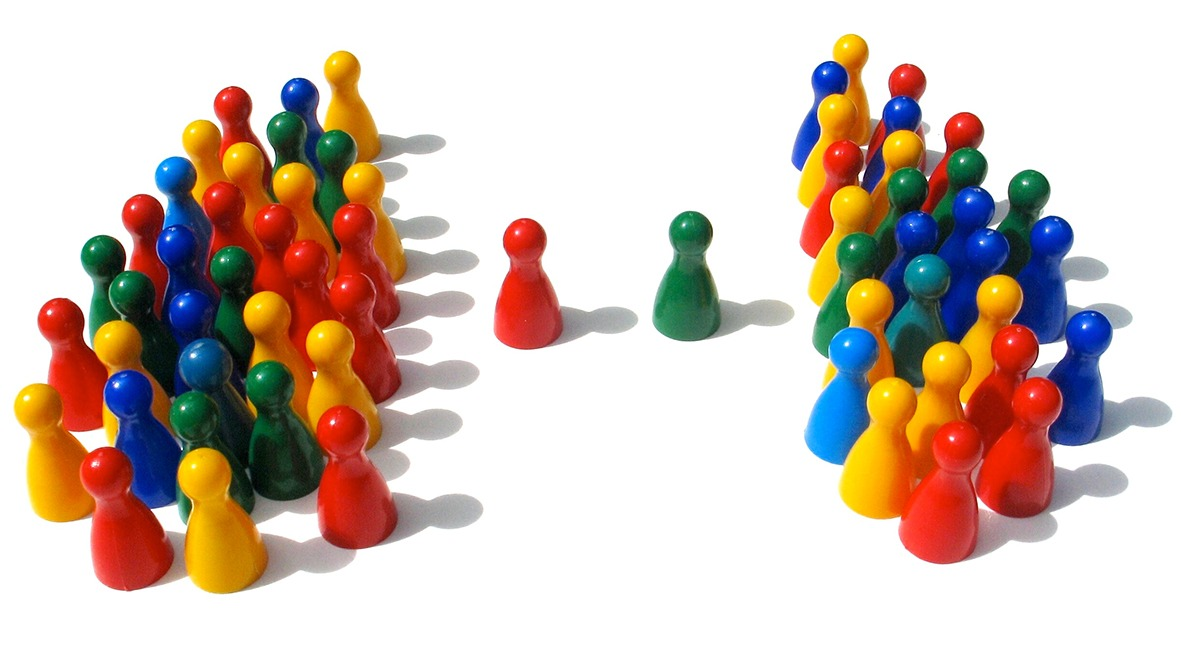 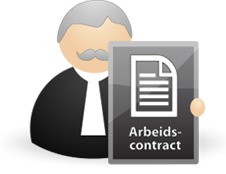 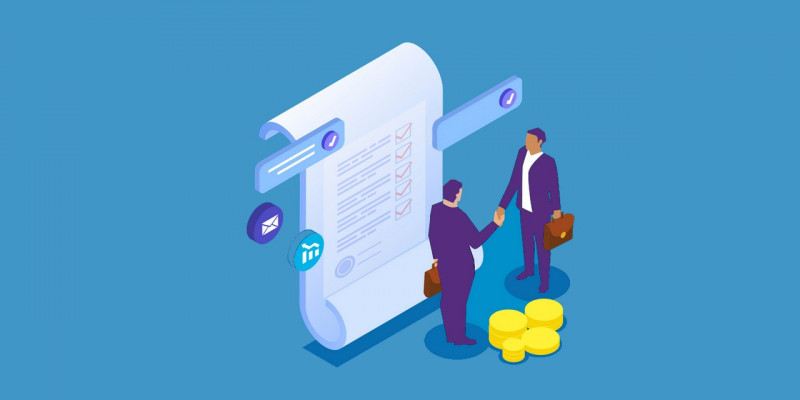 Wettelijke regels
Dwingend(minimumloon, opzegtermijn, ontslag bij ziekte)
Aanvullend / regelend(als er niets is afgesproken, gelden deze regels)
Collectieve afspraken (cao)
Vakbonden voor werknemers
Werkgevers(organisaties)
Afspraken per bedrijf / bedrijfstak
Gelden voor hele bedrijfstak
Individuele afspraken
Eigen afspraken
Ook mondeling is geldend(maar moeilijk bewijzen)
Een ruime arbeidsmarkt
Onderhandeling
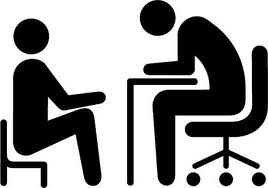 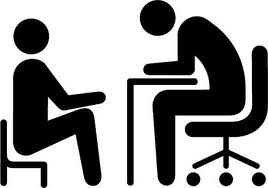 Uitkomst afhankelijk van arbeidsmarkt

Bij een ruime arbeidsmarkt
(weinig vacatures, veel werklozen)
Is het lastig onderhandelen voor werknemers
Weinig / geen verbetering arbeidsvoorwaarden

Bij een krappe arbeidsmarkt
(veel vacatures, weinig werklozen)
Is het makkelijk onderhandelen voor werknemers
Veel verbetering arbeidsvoorwaarden
vraag(werkgever)
aanbod
(beroepsbevolking)
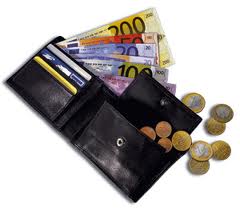 +
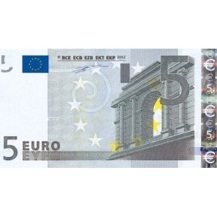 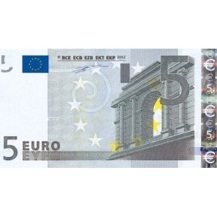 Een krappe arbeidsmarkt
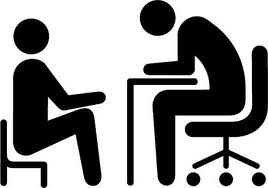 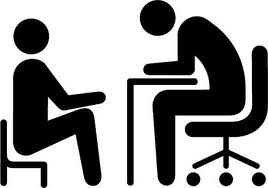 vraag(werkgever)
aanbod
(beroepsbevolking)
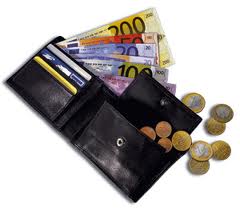 +
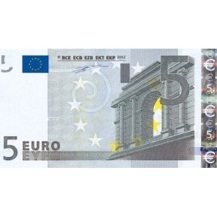 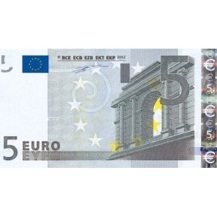 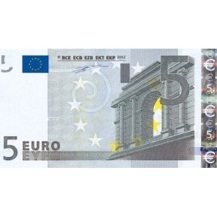 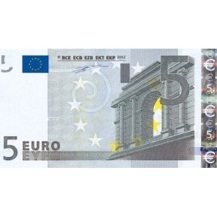 Loonvorming conclusie
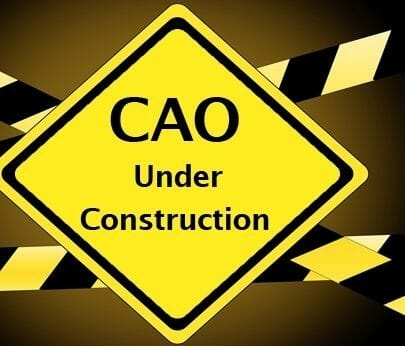 Loonvorming is een onderhandelingsproces

Vraag en aanbod spelen op de achtergrond een belangrijke rolomdat de ruimte / krapte de onderhandelingsmacht bepaalt

Omdat loon vastgelegd wordt in contracten door onderhandeling, reageert het loon traag om veranderingen in vraag en aanbod (loonstarheid)
Bovendien zijn er wettelijke regels die een minimaal loon garanderen
VRAAGKANT
AANBODKANT
BEROEPSBEVOLKING
PRODUCTIE
arbeidsvoorwaarden
bestedingen
loonhoogte
vakantiedagen
flexibiliteit
koopkracht
rente
consumentenvertrouwen
ruimteop de 
arbeidsmarkt
kosten kinderopvang
loonkosten p.prod.
lonen
premies / belastingen
arbeidsproductiviteit
kans op baan
concurrentiepositie